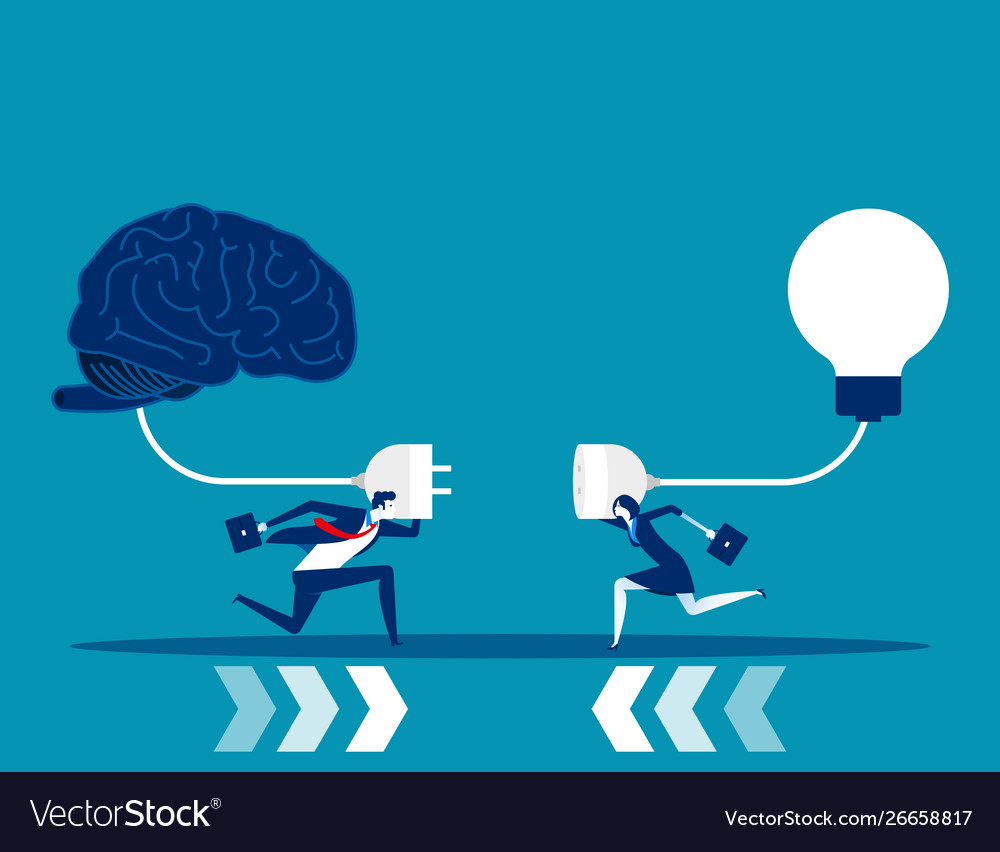 KHỞI ĐỘNG
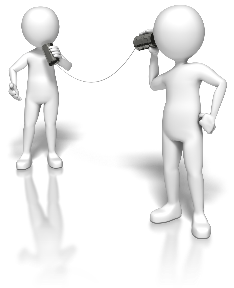 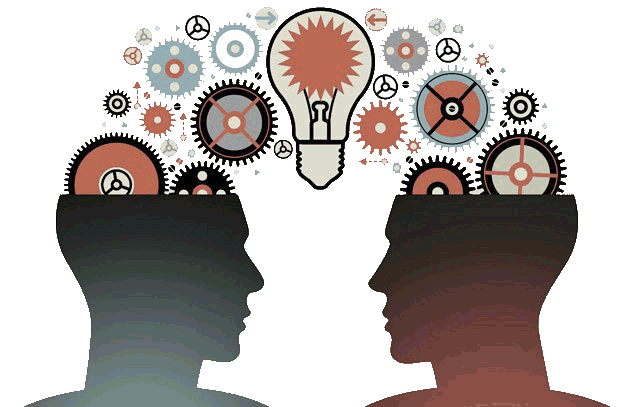 TRẢ LỜI NHANH
LUẬT CHƠI
Học sinh truy cập vào đường link GV gửi trong nhóm zalo và tham gia trò chơi do GV điều khiển.
Thời gian : 2 phút
 Mỗi câu hỏi : 2 điểm
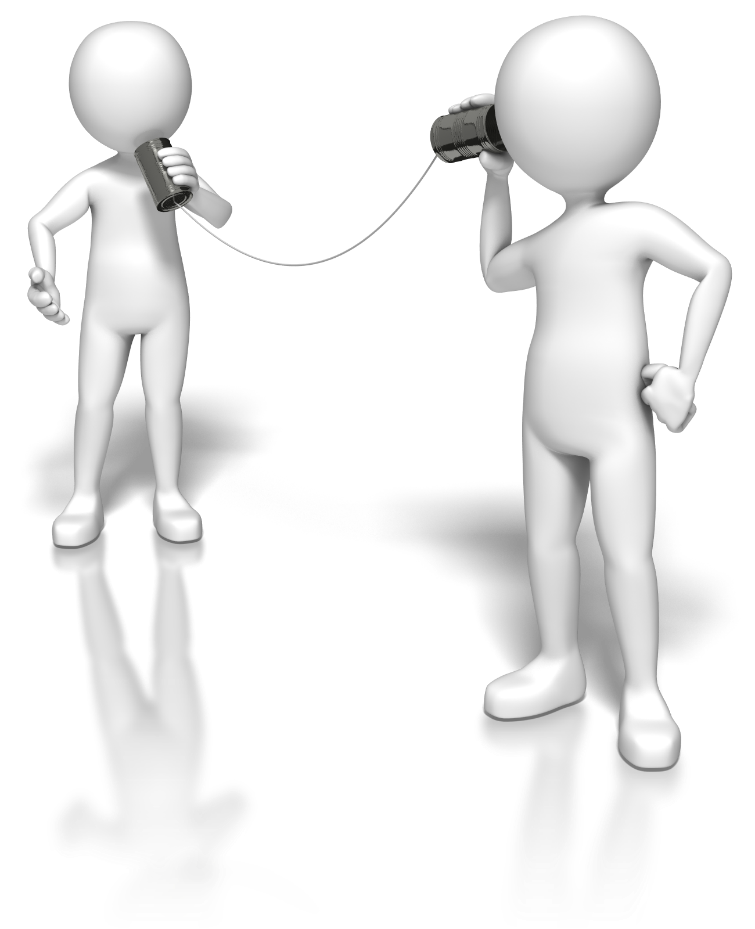 2
1
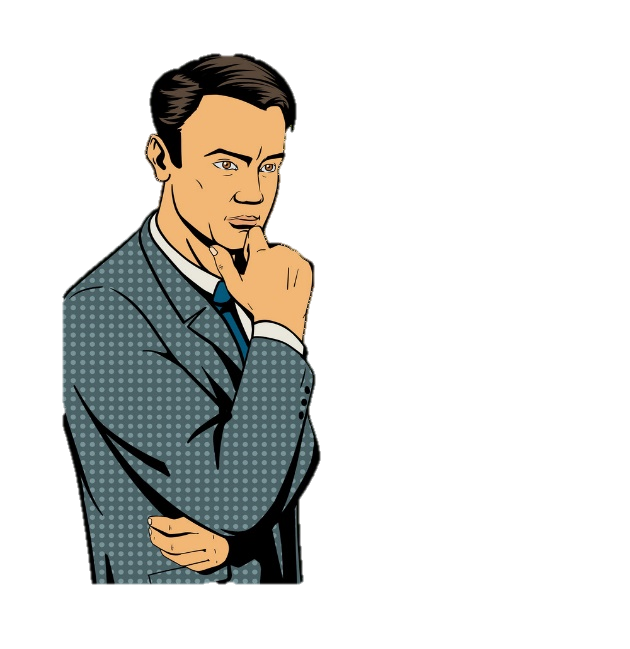 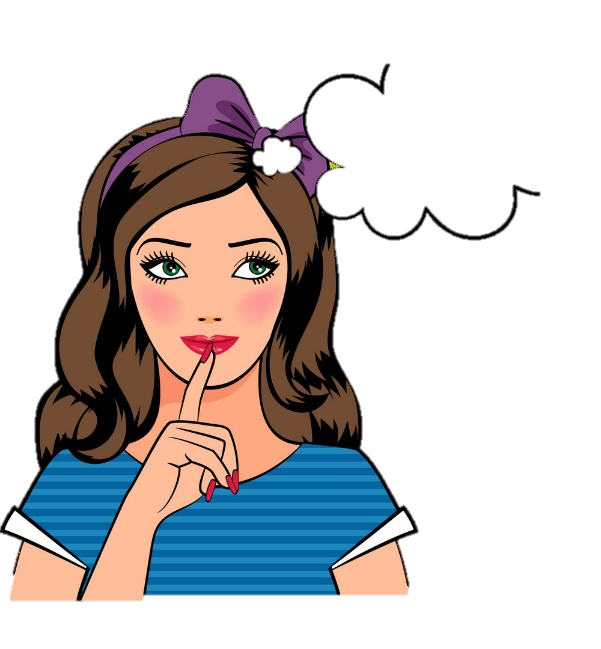 https://quizizz.com/embed/quiz/62e3f8be63a3e3001f79c6ba
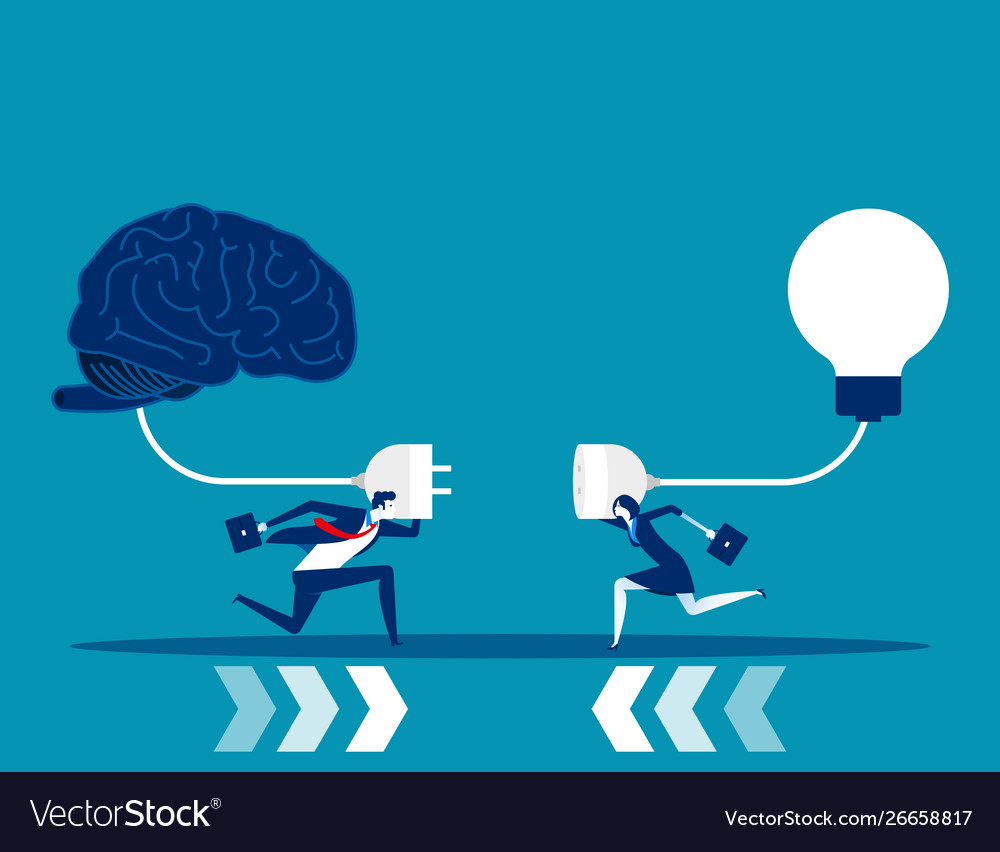 Bài 30.THỰC HÀNH: VIẾT BÁO CÁO VỀ KINH TẾ CỘNG HÒA NAM PHI
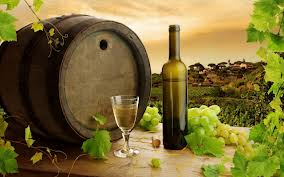 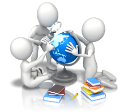 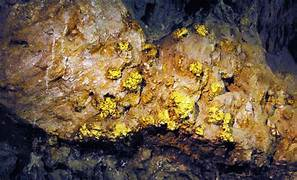 [Speaker Notes: GV chuẩn bị thẻ các TTV cho HS lên ghép]
NỘI DUNG BÀI HỌC
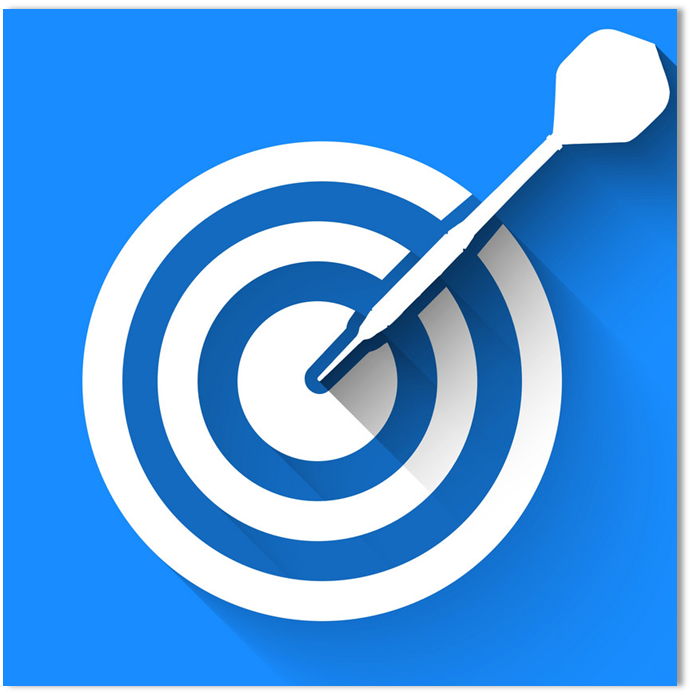 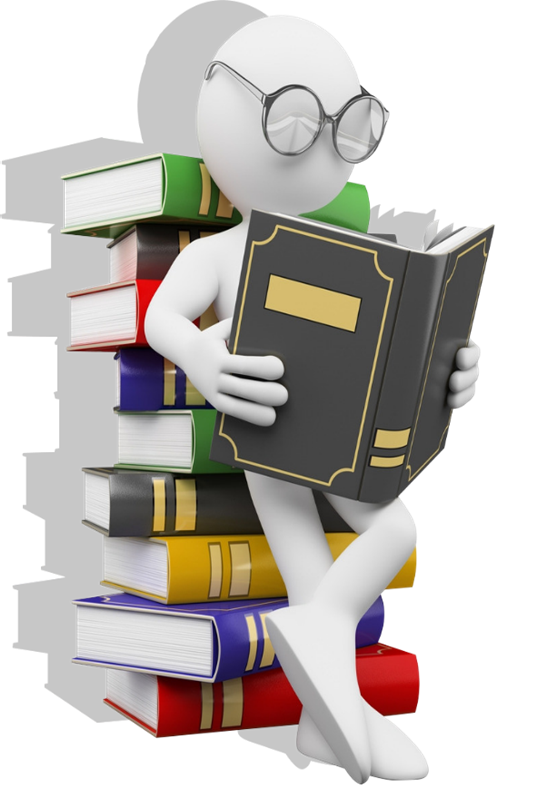 Thu thập tài liệu và xử lí tài liệu
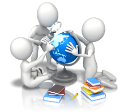 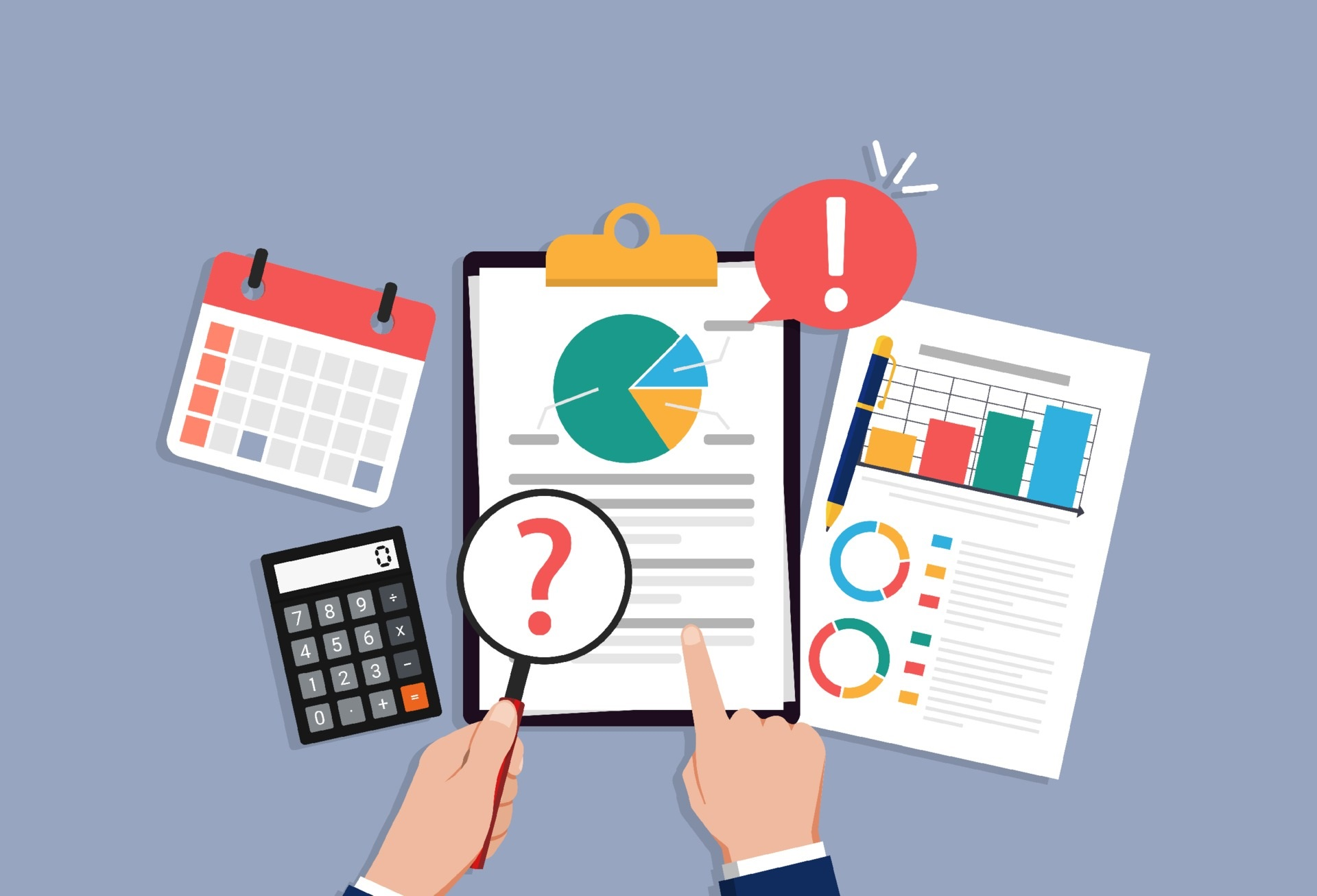 Viết báo cáo
NỘI DUNG BÀI HỌC
Nông nghiệp
Du lịch
Công Nghiệp
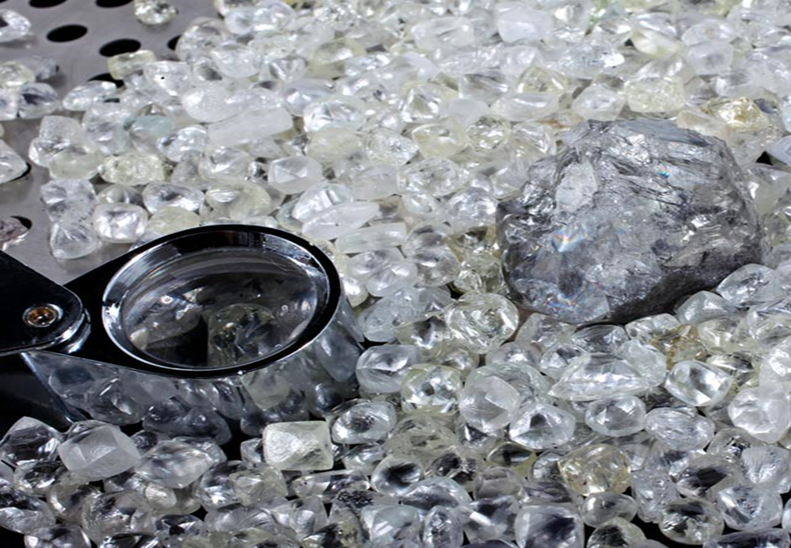 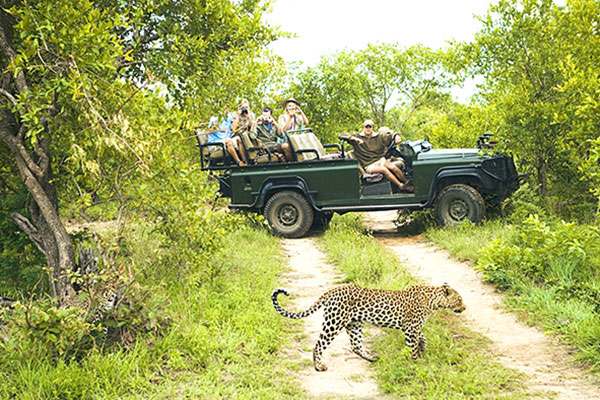 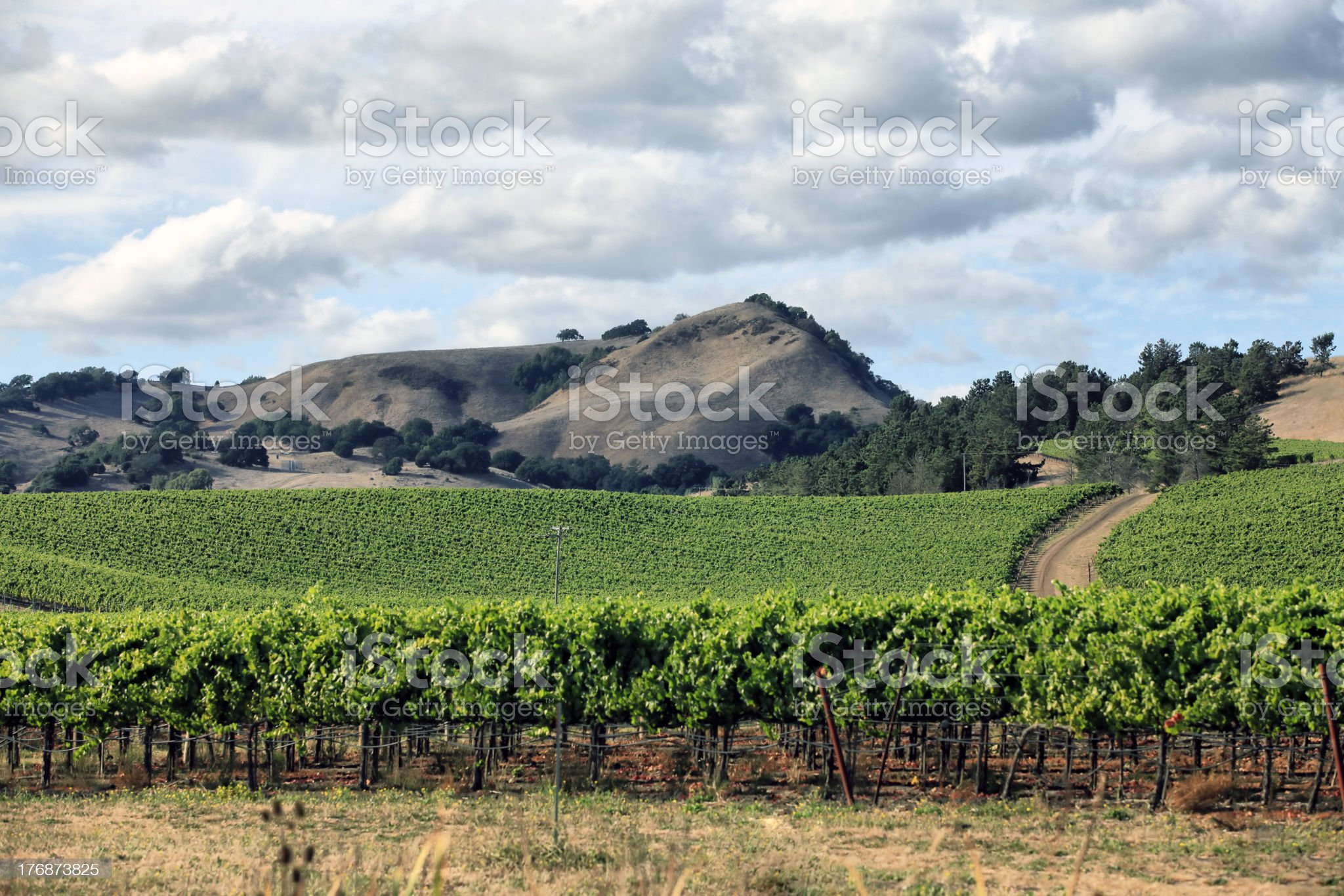 CHUYỂN GIAO NHIỆM VỤ
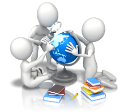 BÁO CÁO NHÓM 1 VÀ 4
BÁO CÁO NHÓM 2 VÀ 5
BÁO CÁO NHÓM 3 VÀ 6
DÀN Ý CỦA BÁO CÁO
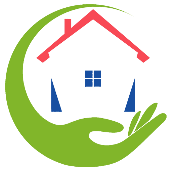 1. Mở đầu
Đôi nét giới thiệu về Cộng hòa Nam Phi : Diện tích, dân số, vị trí địa lí tình hình phát triển kinh tế Nam Phi 
* Giới thiệu vấn đề định viết : Nông nghiệp, công nghiệp, du lịch…vv
2. Thân bài 
* Giới thiệu về tài nguyên của CH Nam Phi để phát triển ngành KT đã chọn báo cáo:    + Thuận lợi		   + Khó khăn
Thực trạng của ngành kinh tế đó:
+ Kết quả chung: (Tỷ lệ đóng góp vào GDP; Tốc độ tăng trưởng; Giá trị xuất khẩu; Giải quyết việc làm…)
+ Kết quả cụ thể:
- Phân bố
3.  Kết luận
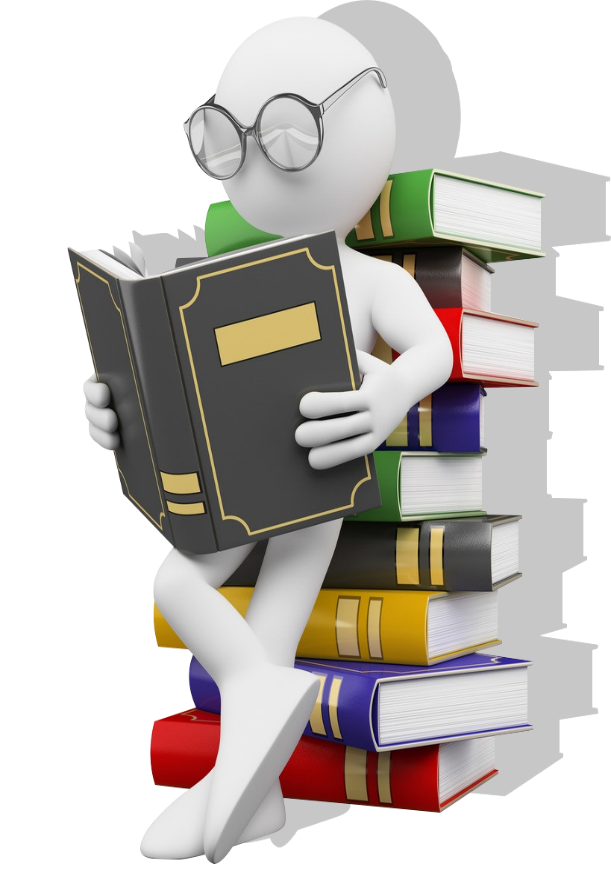 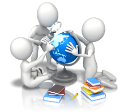 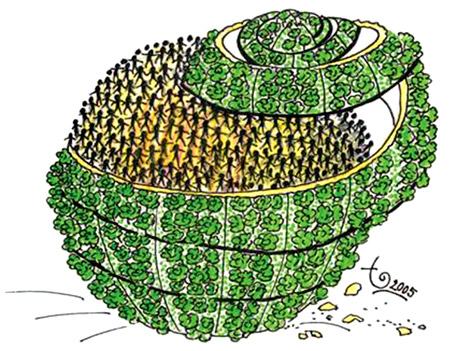 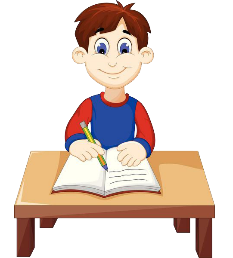 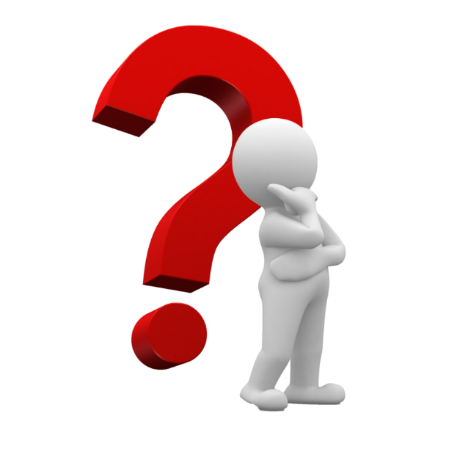 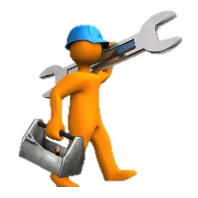 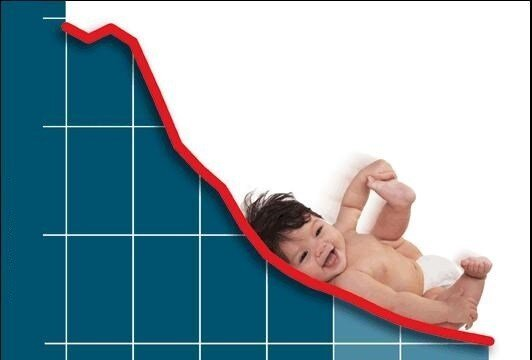 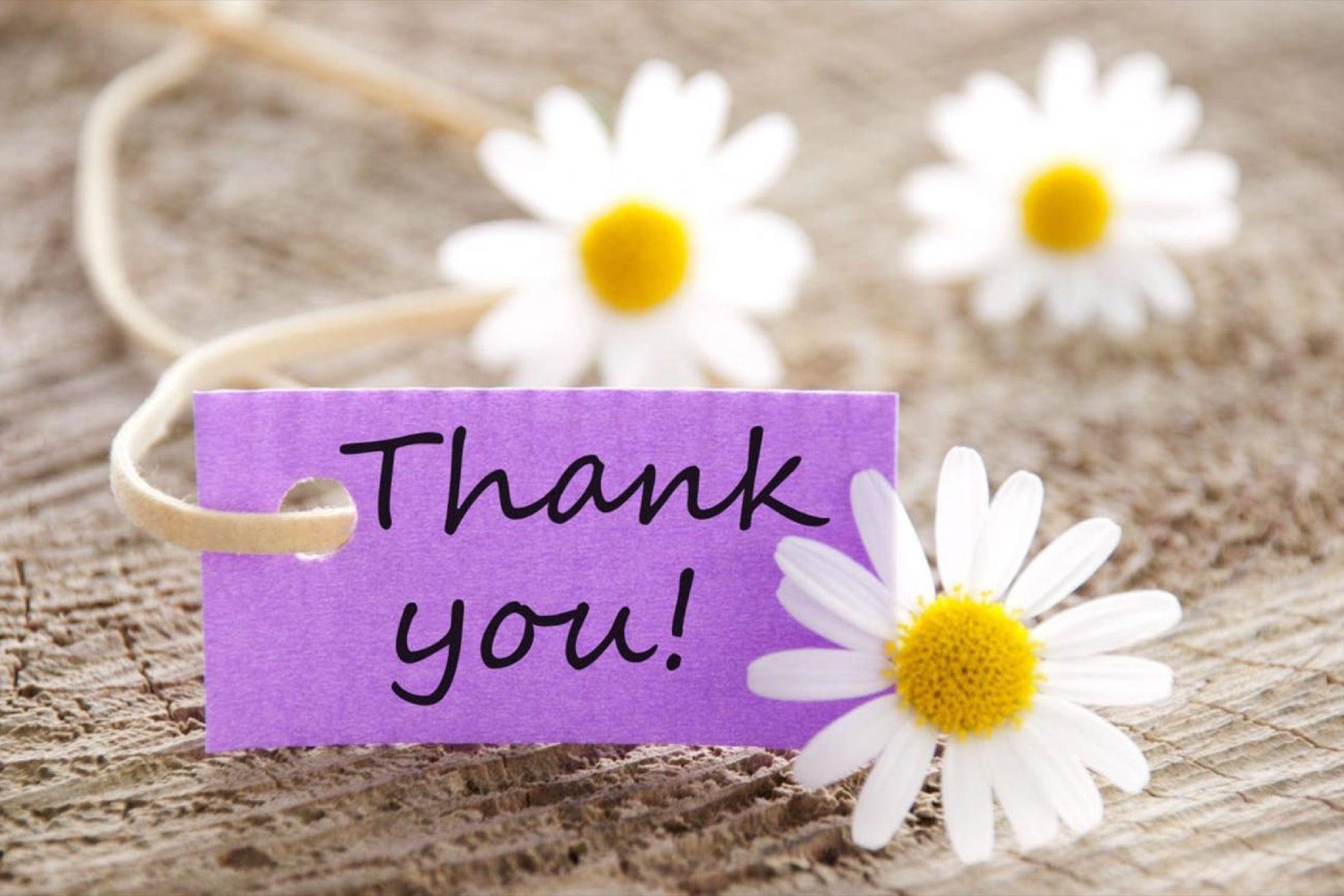